Praktium in Deutschland
Hotelpanorama
Bar
Bar
Bar
Aussicht auf Hotel
Bei der Rezeption
Das Hotel im Winter
Das Hotelrestaurant
Unser Hotel
Kuchenhilfe
In der Nacht
In der Kuche
In Bar
Hilfe in der Kuche
Im Restaurant
Die Speisen
Freizeit
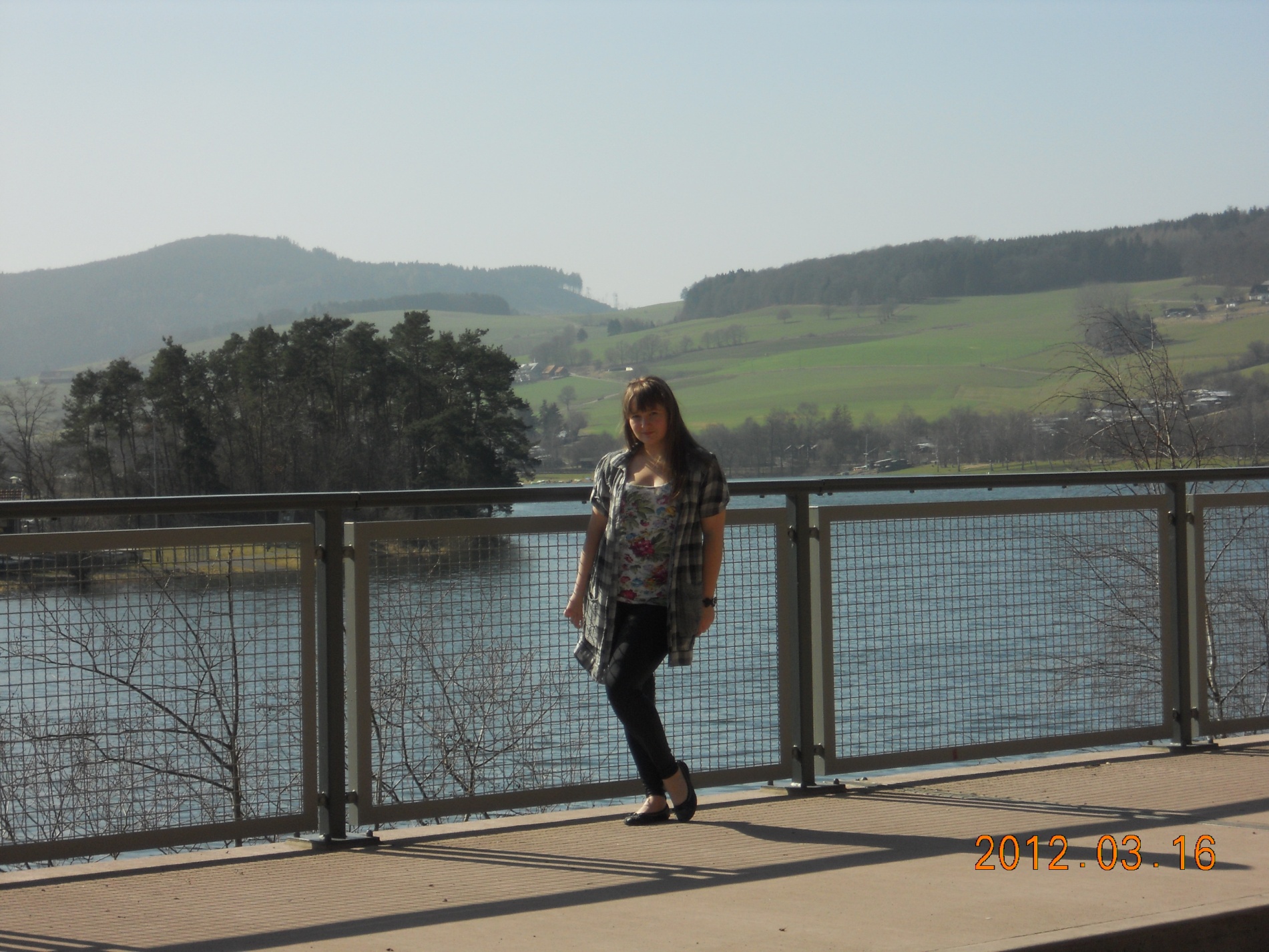 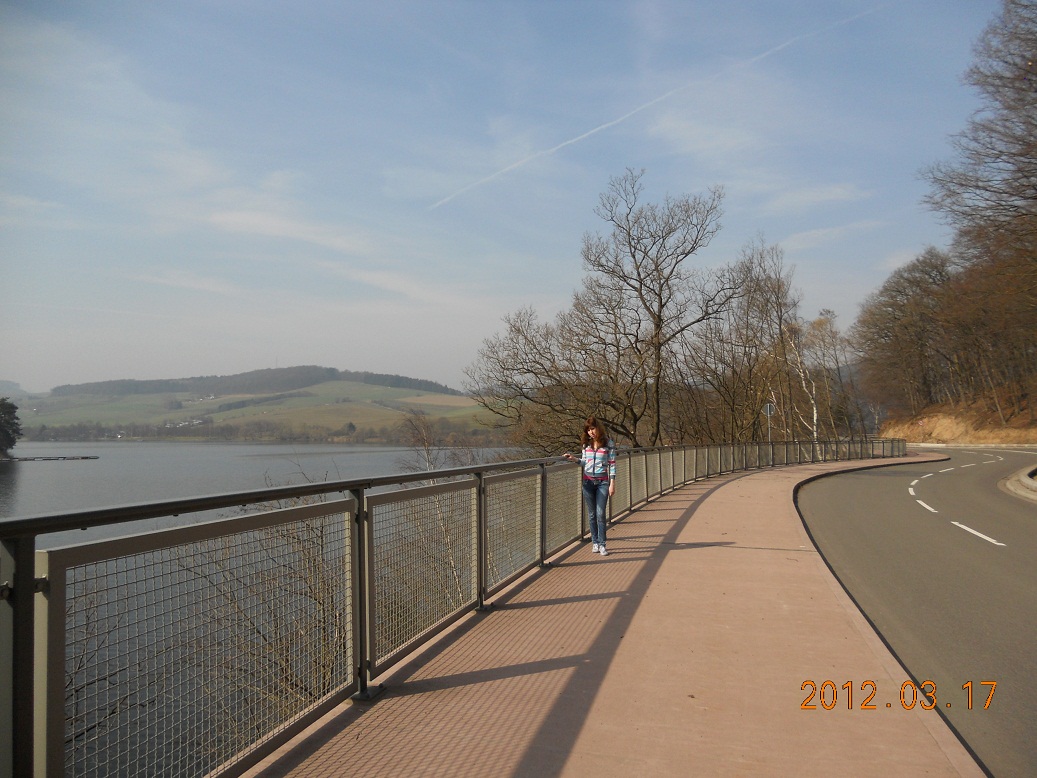 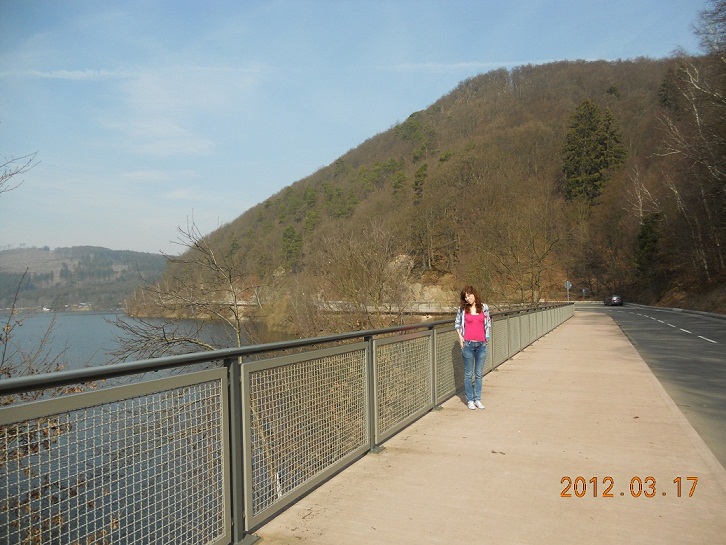 unsere Klassenlehrerin besucht uns
Vielen Dank
Rafał Kosiński klasa 3TI
Anna Grabowska